Maths
Triangular and Fibonacci style sequences
Mr Chan
‹#›
Triangular and Fibonacci style sequences
2. How many combinations of two jelly beans can you get from each set?One has been done for you.

a) 2 jelly beans

b) 3 jelly beans

c) 4 jelly beans

d) 5 jelly beans

Comment on your results.
1. Use these diagrams to generate the first 4 triangular numbers.





Describe how this sequence builds.



What are the next two terms in this sequence?
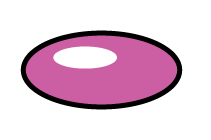 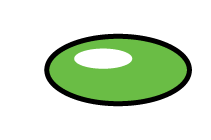 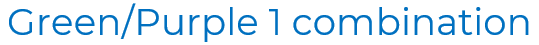 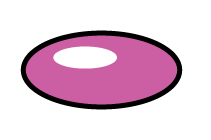 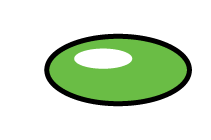 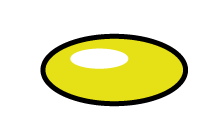 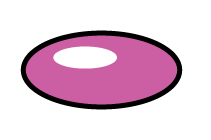 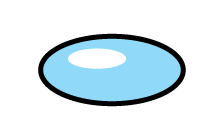 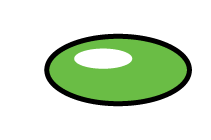 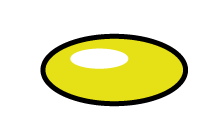 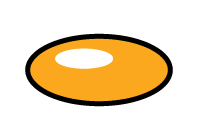 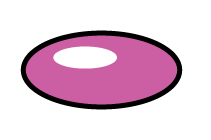 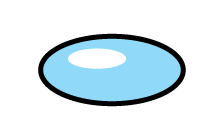 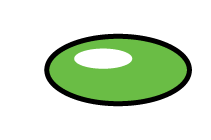 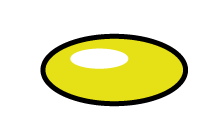 ‹#›
Triangular and Fibonacci style sequences
4. Find the missing integers from these Fibonacci-style sequences.

a) __, 6, __, 15, 24, __, __, …
b) __, __, __, __, __, 28, 45, …
c) __, __, __, __, 30, __, 79, …

5. Arrange the cards so that each term is the sum of the two terms before it.
2
4
5
3
7
‹#›
Answers
‹#›
Triangular and Fibonacci style sequences
2. How many combinations of two jelly beans can you get from each set?One has been done for you.

a) 2 jelly beans

b) 3 jelly beans

c) 4 jelly beans

d) 5 jelly beans

Comment on your results.
1. Use these diagrams to generate the first 4 triangular numbers.





Describe how this sequence builds.



What are the next two terms in this sequence?
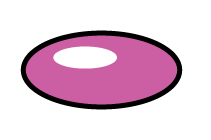 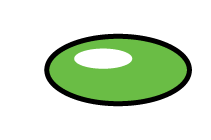 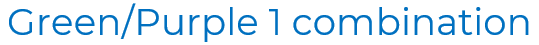 1          3              6                   10
GP, GY, PY
3 combinations
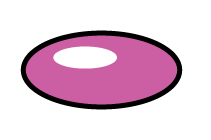 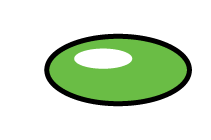 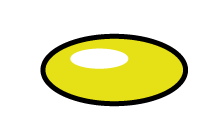 Triangular numbers are formed by adding consecutive integers starting with 1.
GP, GY, GB, PY, PB, YB
6 combinations
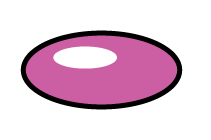 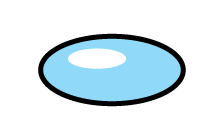 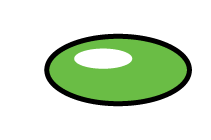 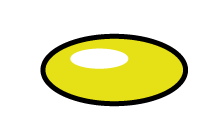 GP, GY, GB, GO, PY, 
PB, PO, YB, YO, BO
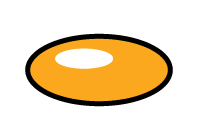 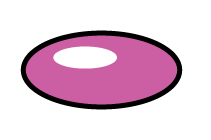 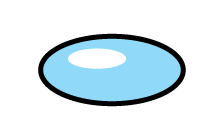 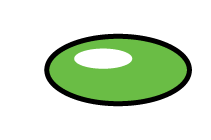 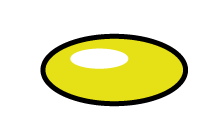 1 + 2 + 3 + 4 + 5 = 15 
1 + 2 + 3 + 4 + 5 + 6 = 21
10 combinations
The sequence is the triangular numbers.
‹#›
Triangular and Fibonacci style sequences
4. Find the missing integers from these Fibonacci-style sequences.

a) __, 6, __, 15, 24, __, __, …
b) __, __, __, __, __, 28, 45, …
c) __, __, __, __, 30, __, 79, …

5. Arrange the cards so that each term is the sum of the two terms before it.
63
39
3
9
1
17
8
13
21
5
6
11
49
12
19
31
50
3
8
11
19
1
0
39.5
24.5
15
9.5
5.5
2
4
5
3
7
4
3
7
2
5
5a+8b
2a+3b
3a+5b
a+2b
‹#›